ДИДАКТИЧЕСКАЯ ИГРА
«ЧАСИКИ»
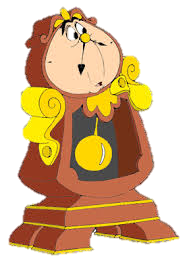 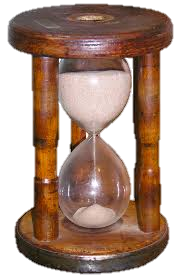 «УГАДАЙ, КАК МЕНЯ ЗОВУТ?»
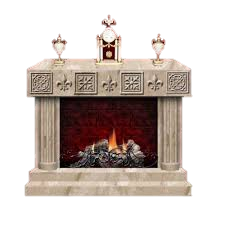 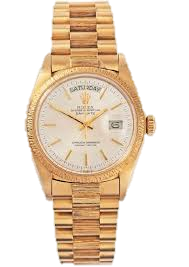 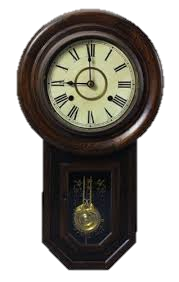 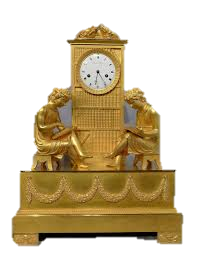 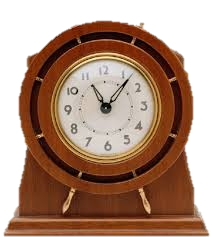 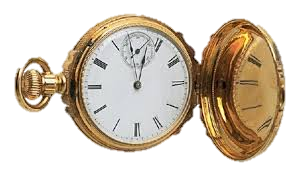 «УГАДАЙ, ЧЕЙ ДОМИК?»
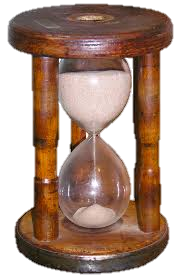 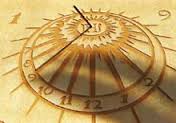 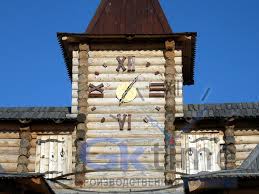 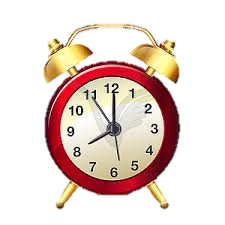 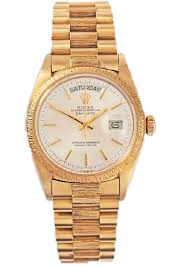 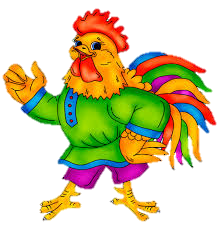 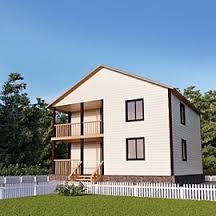 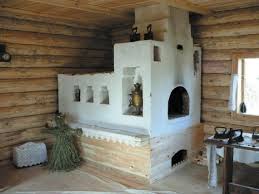 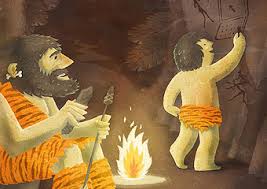 МОЛОДЦЫ!
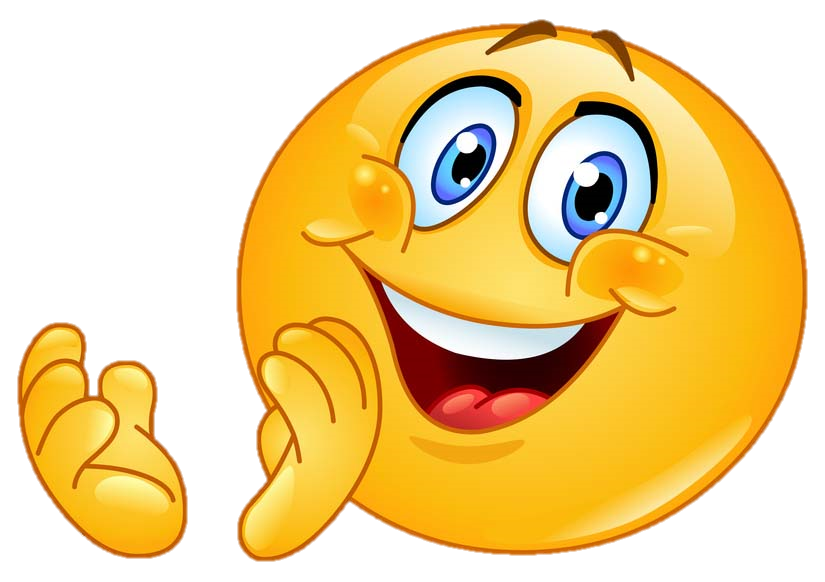 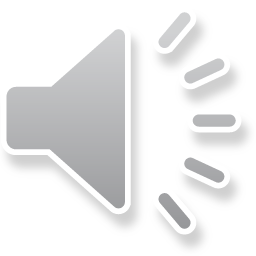